Приложение 3  РРТ
Развиваем пальцы, развиваем речь.
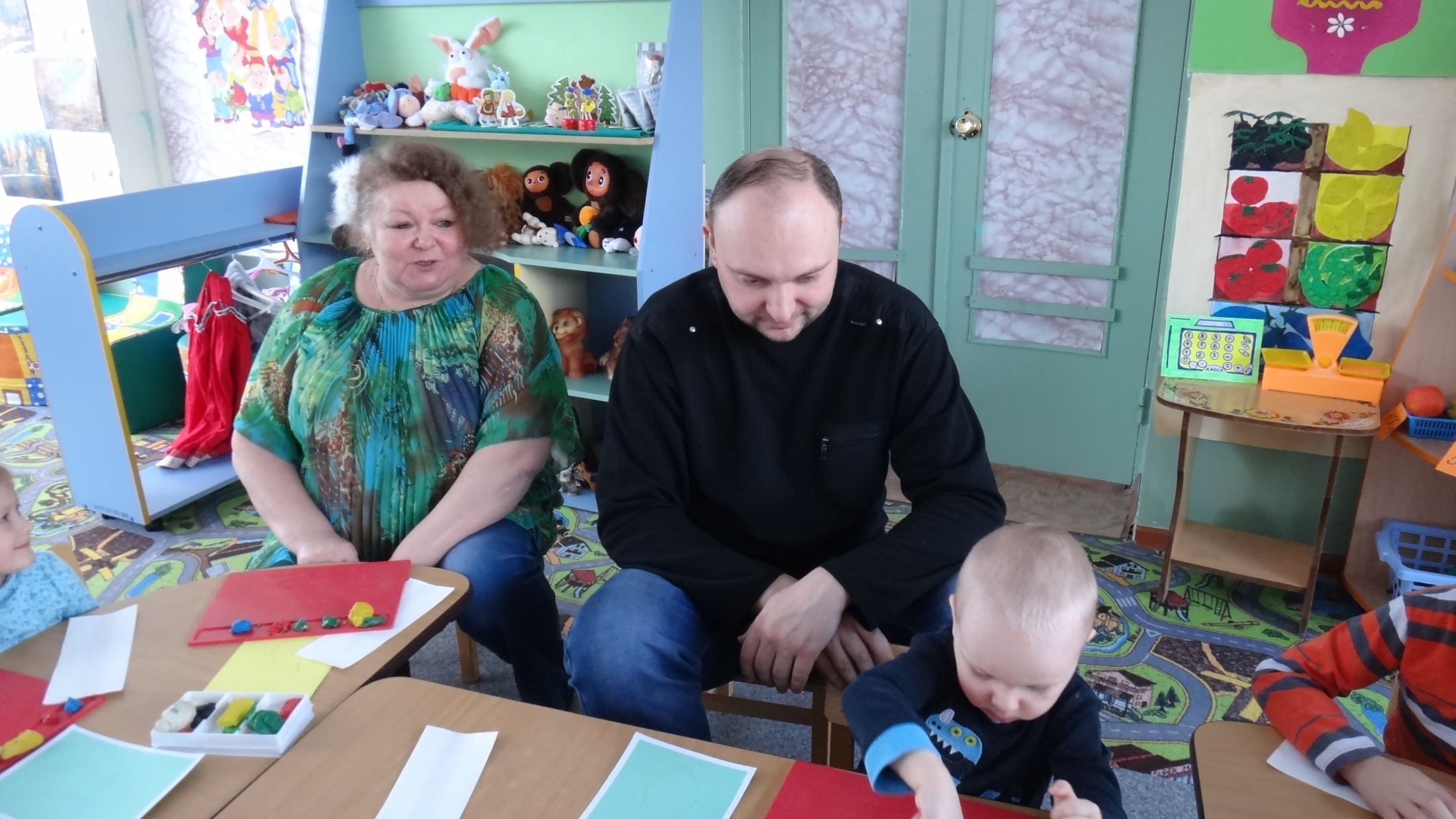 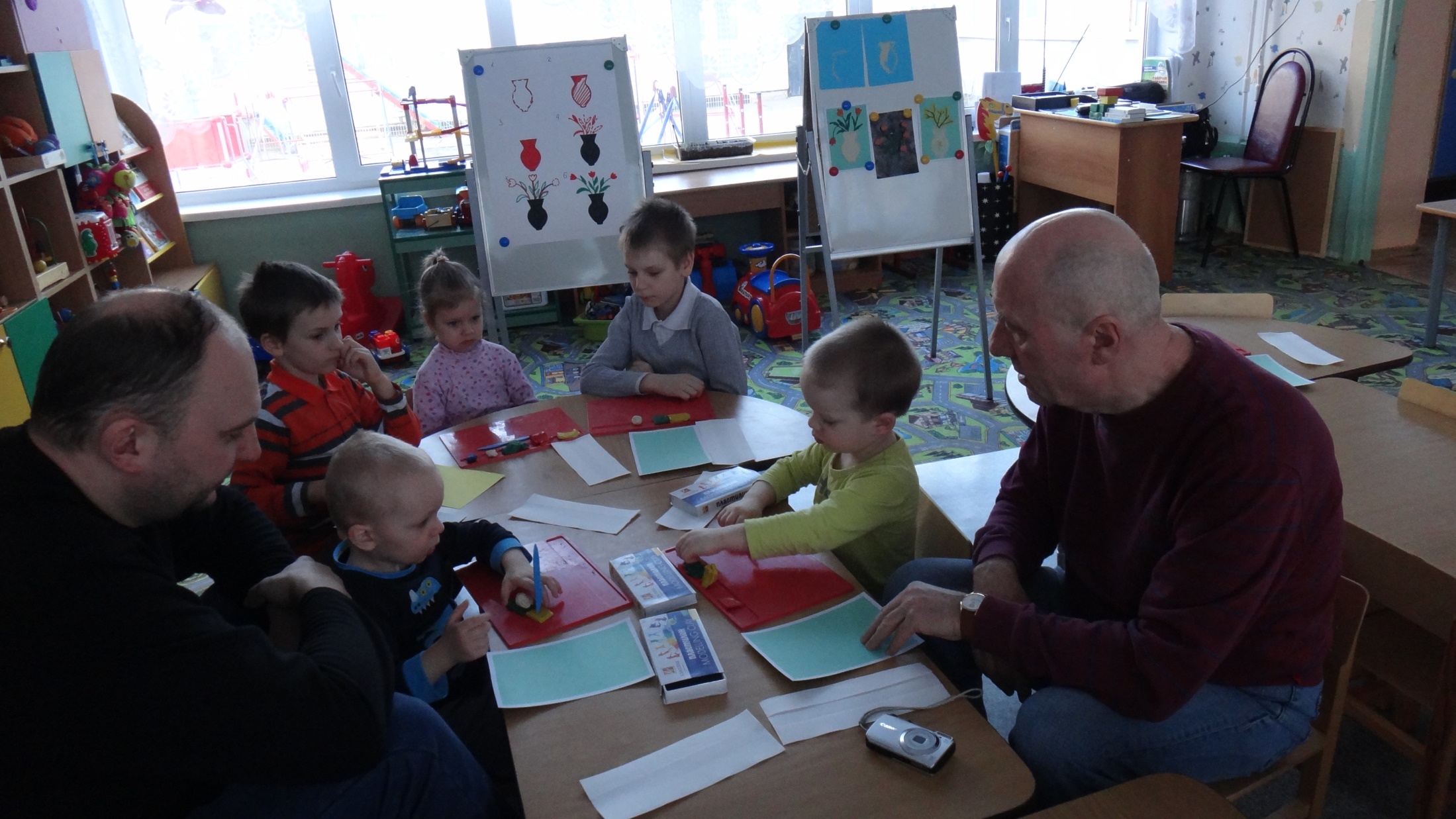 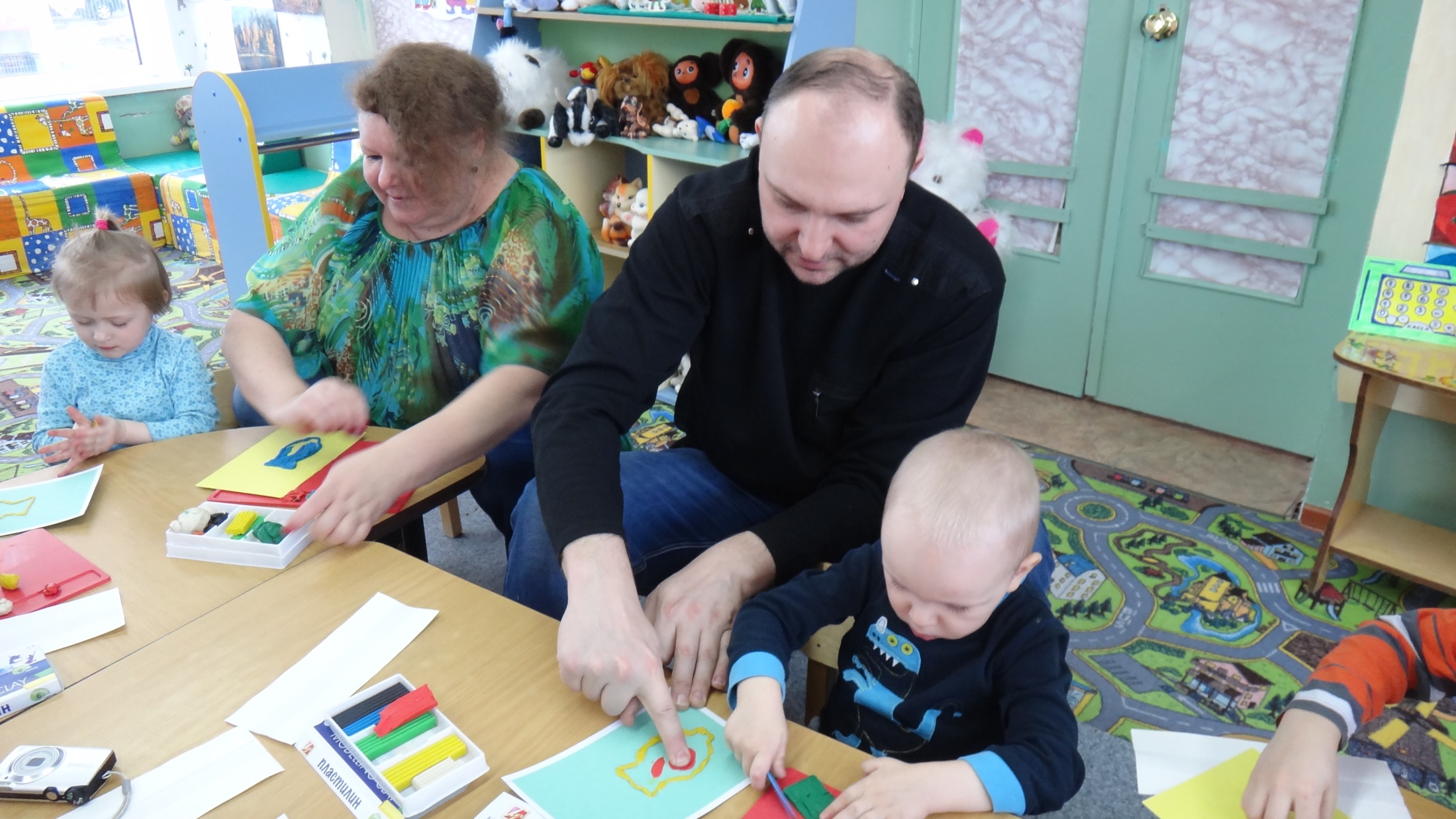 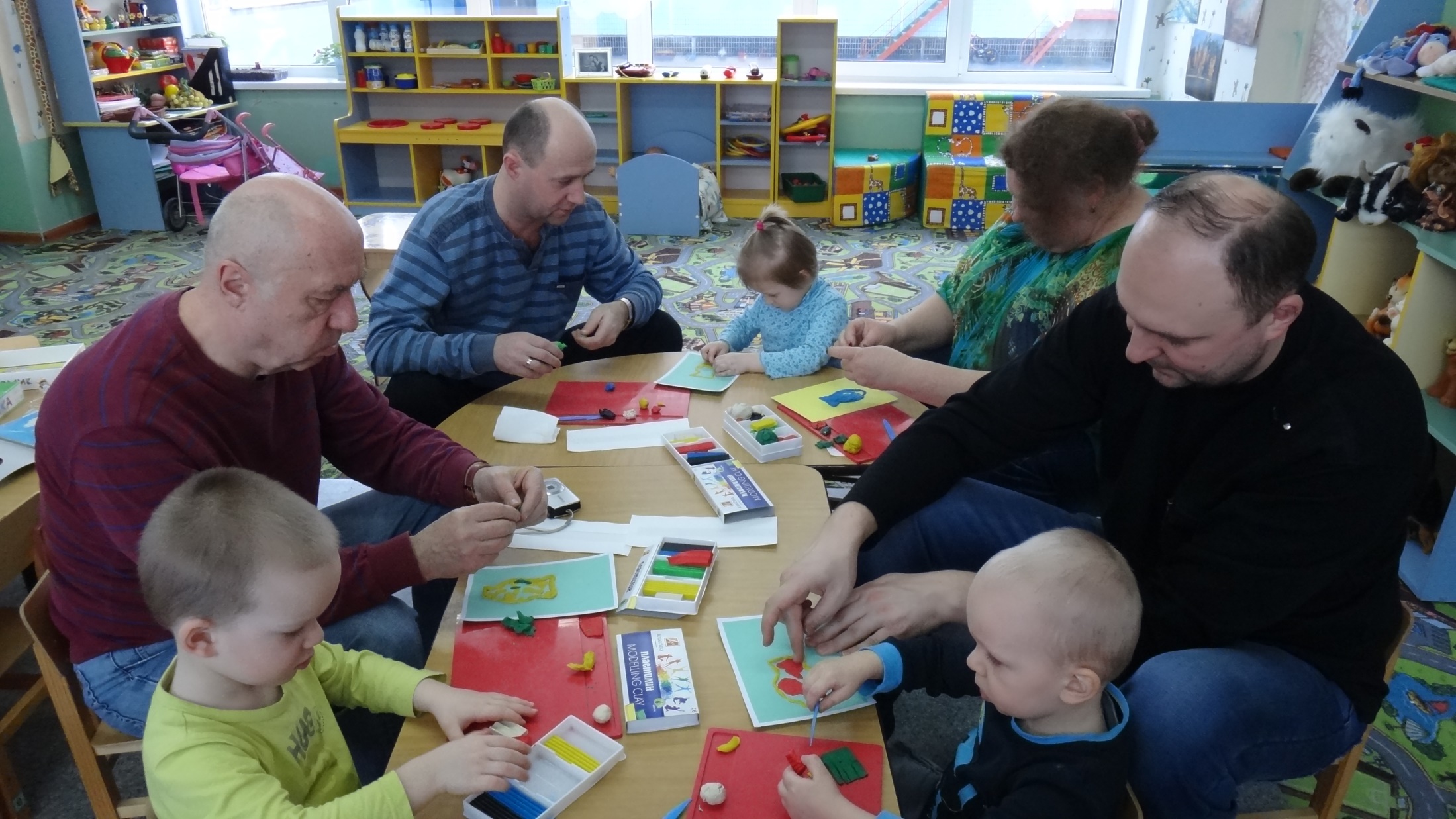 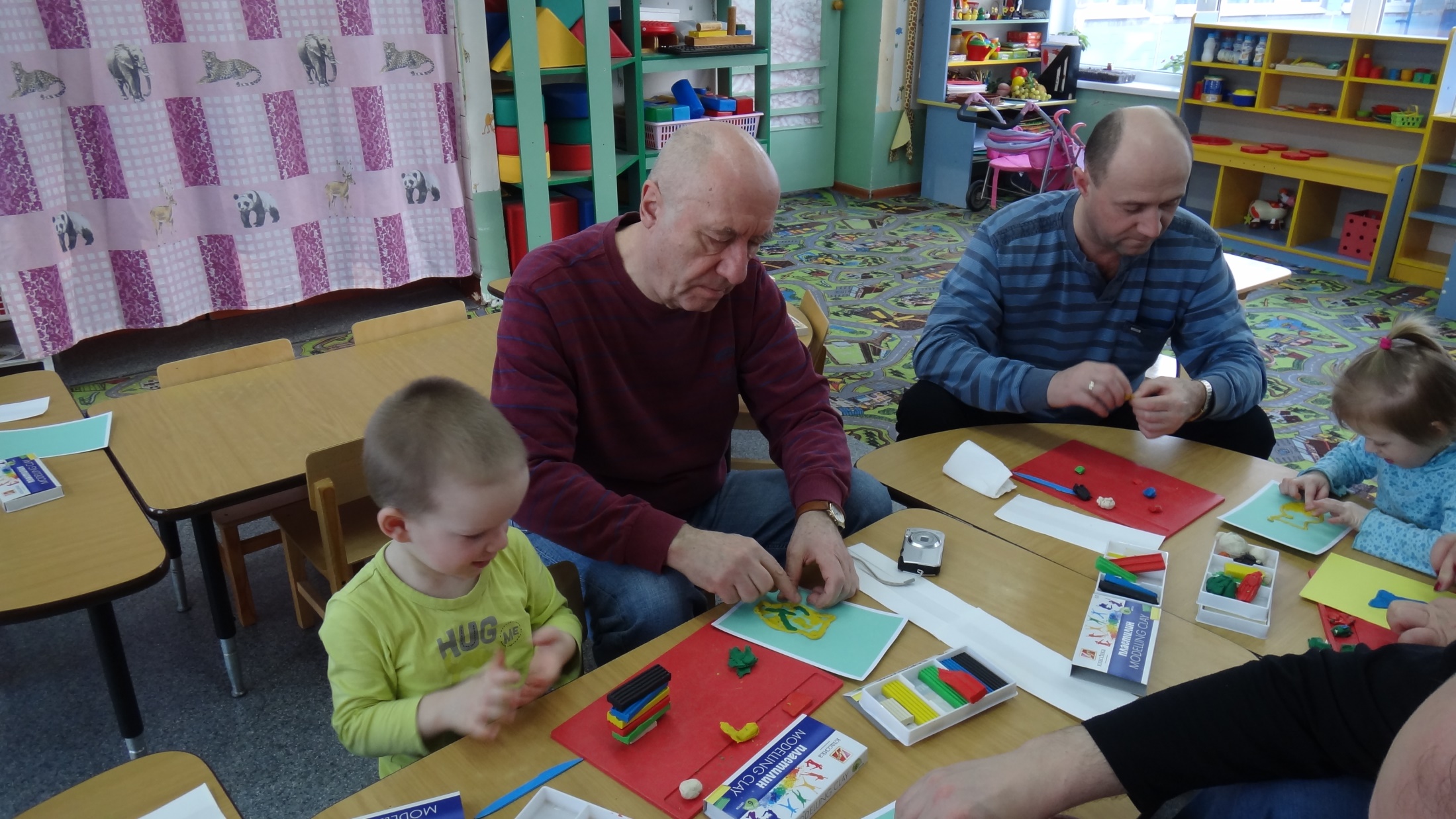 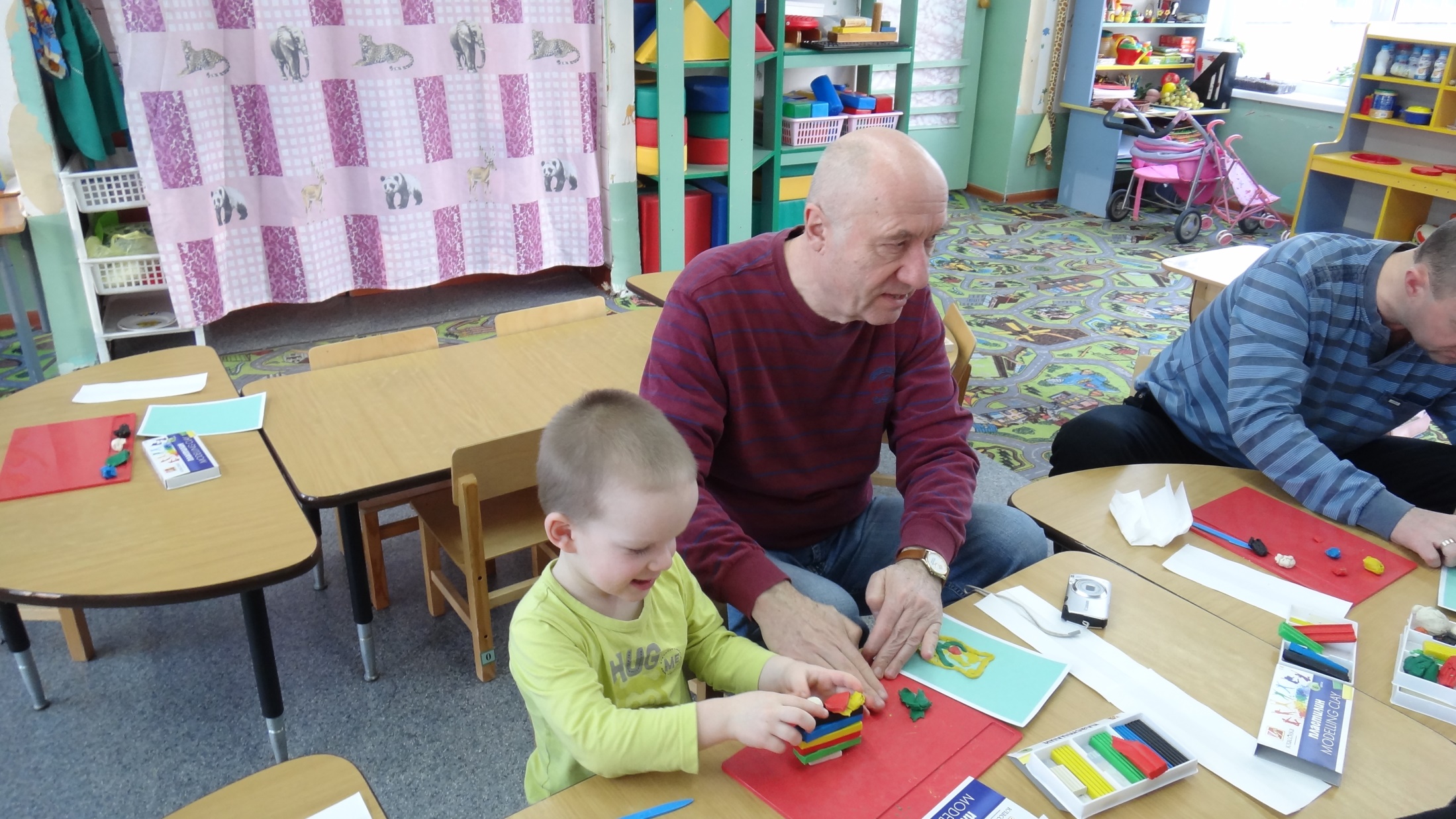 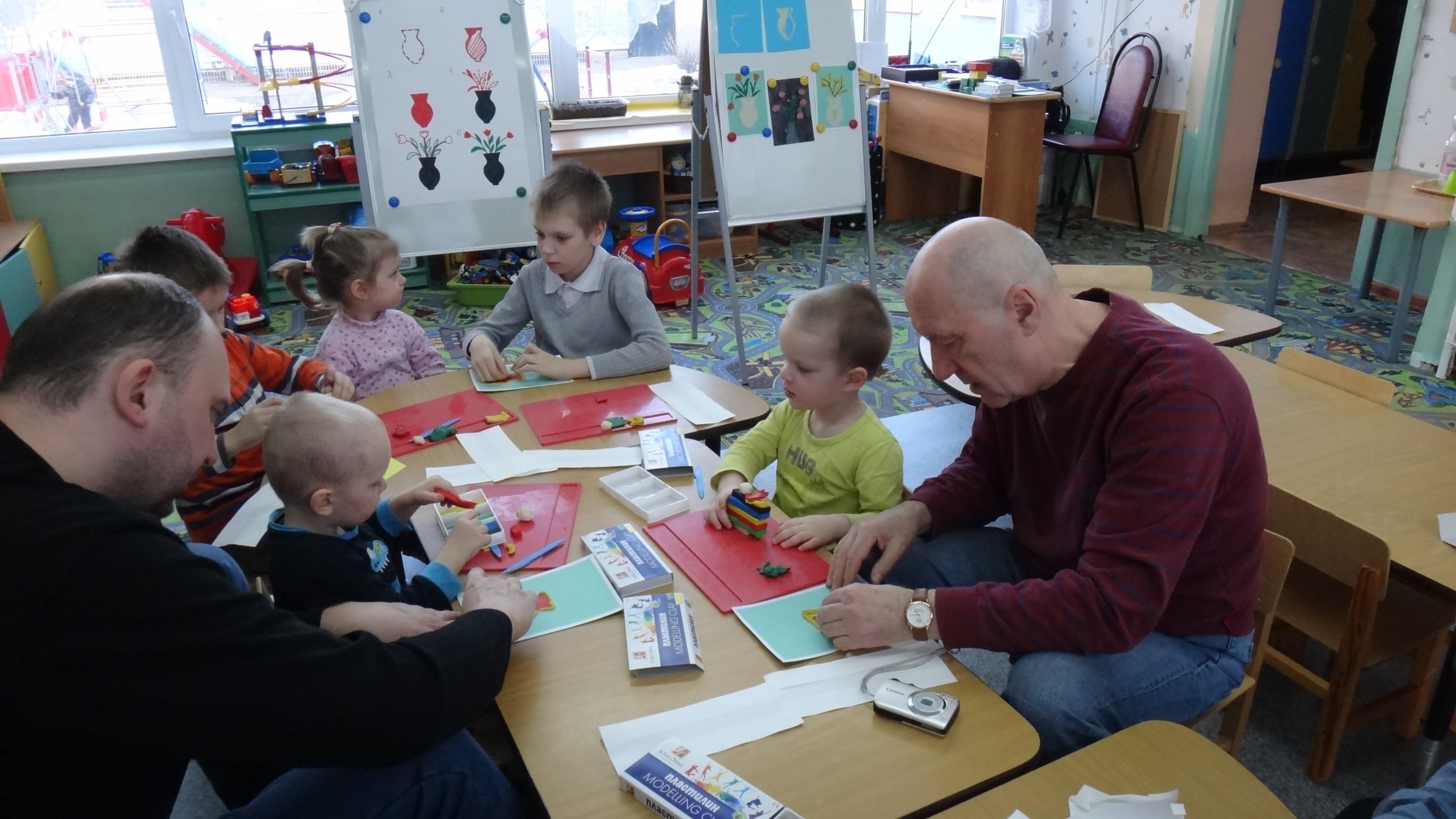 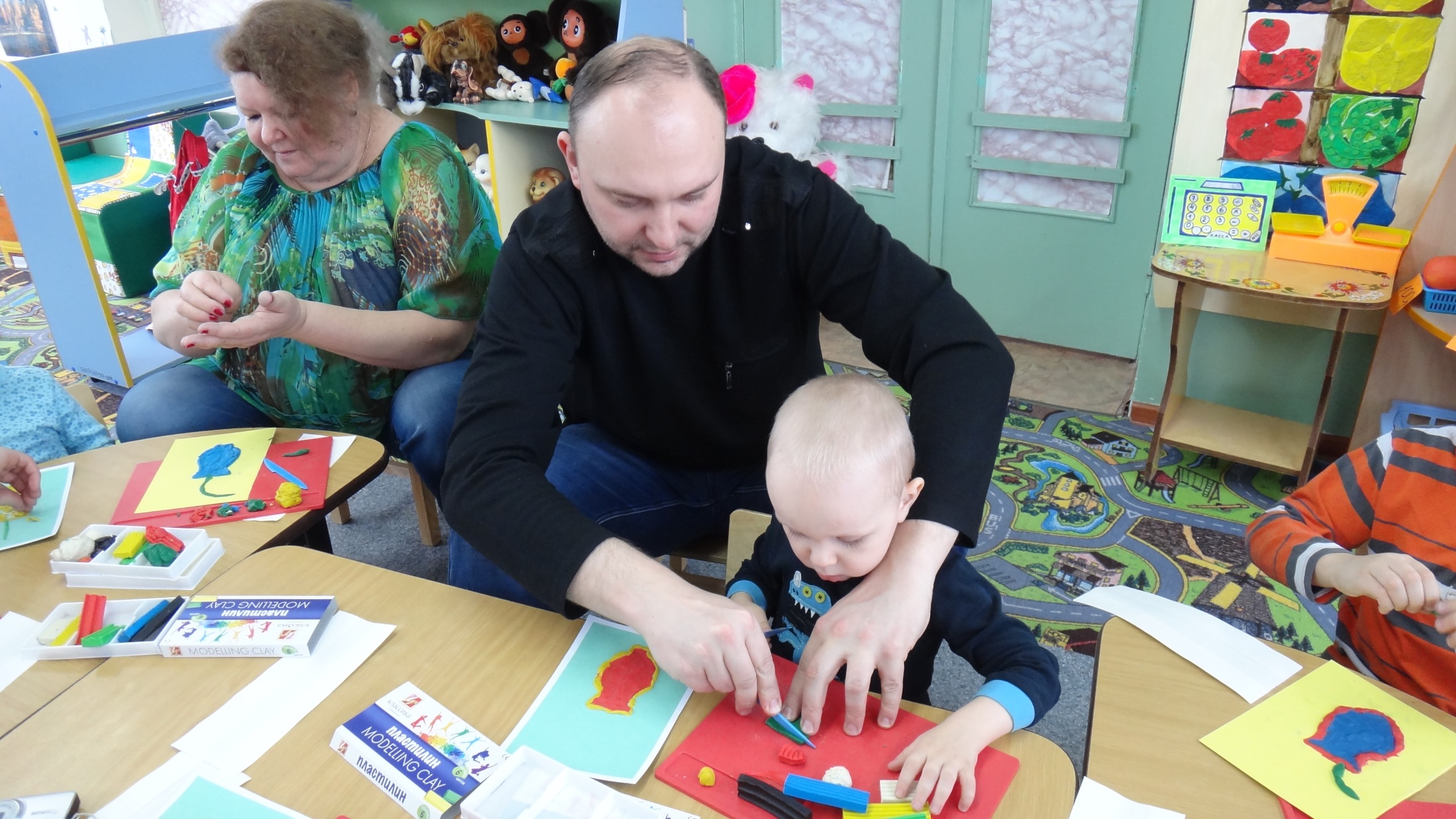 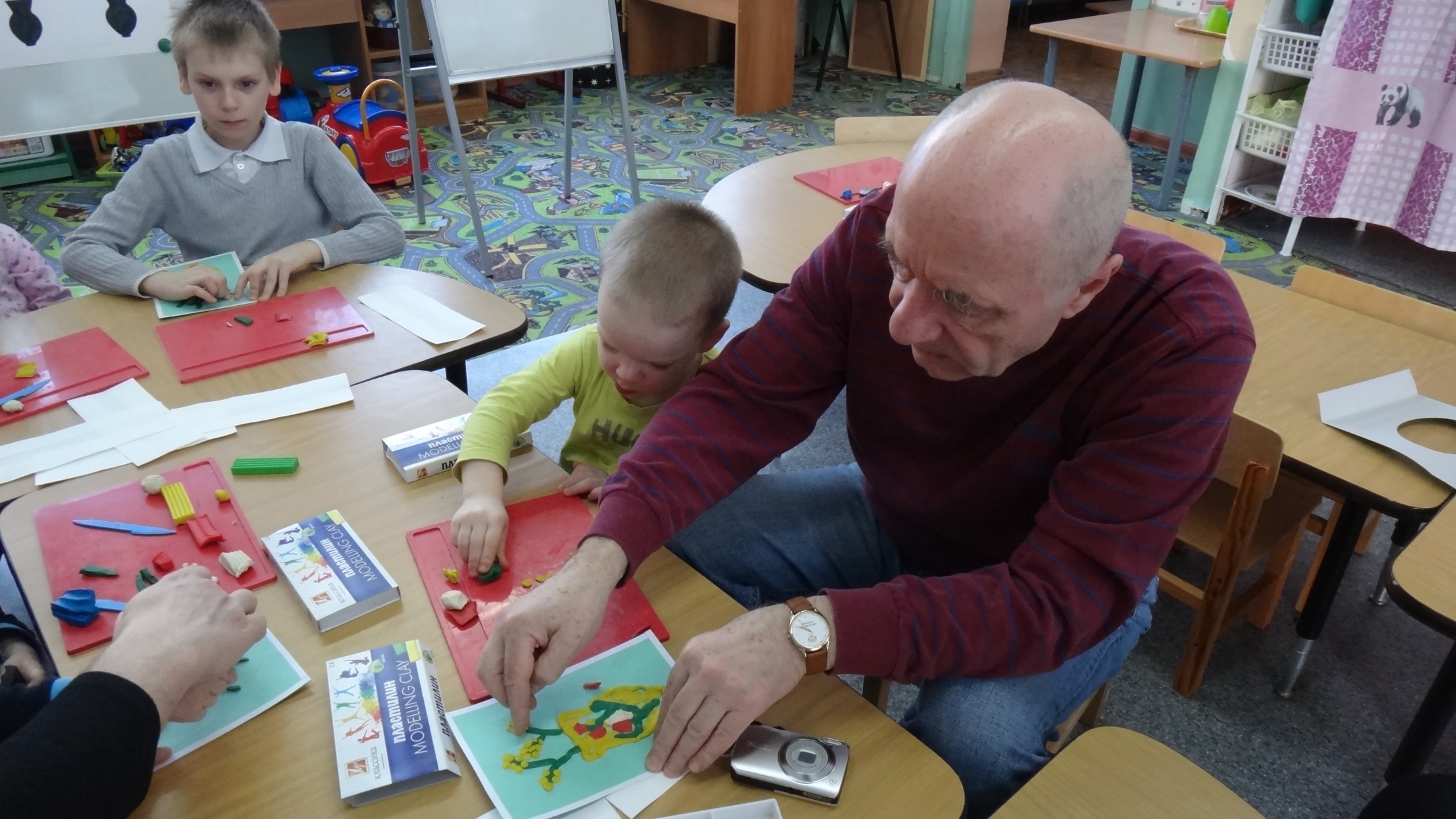 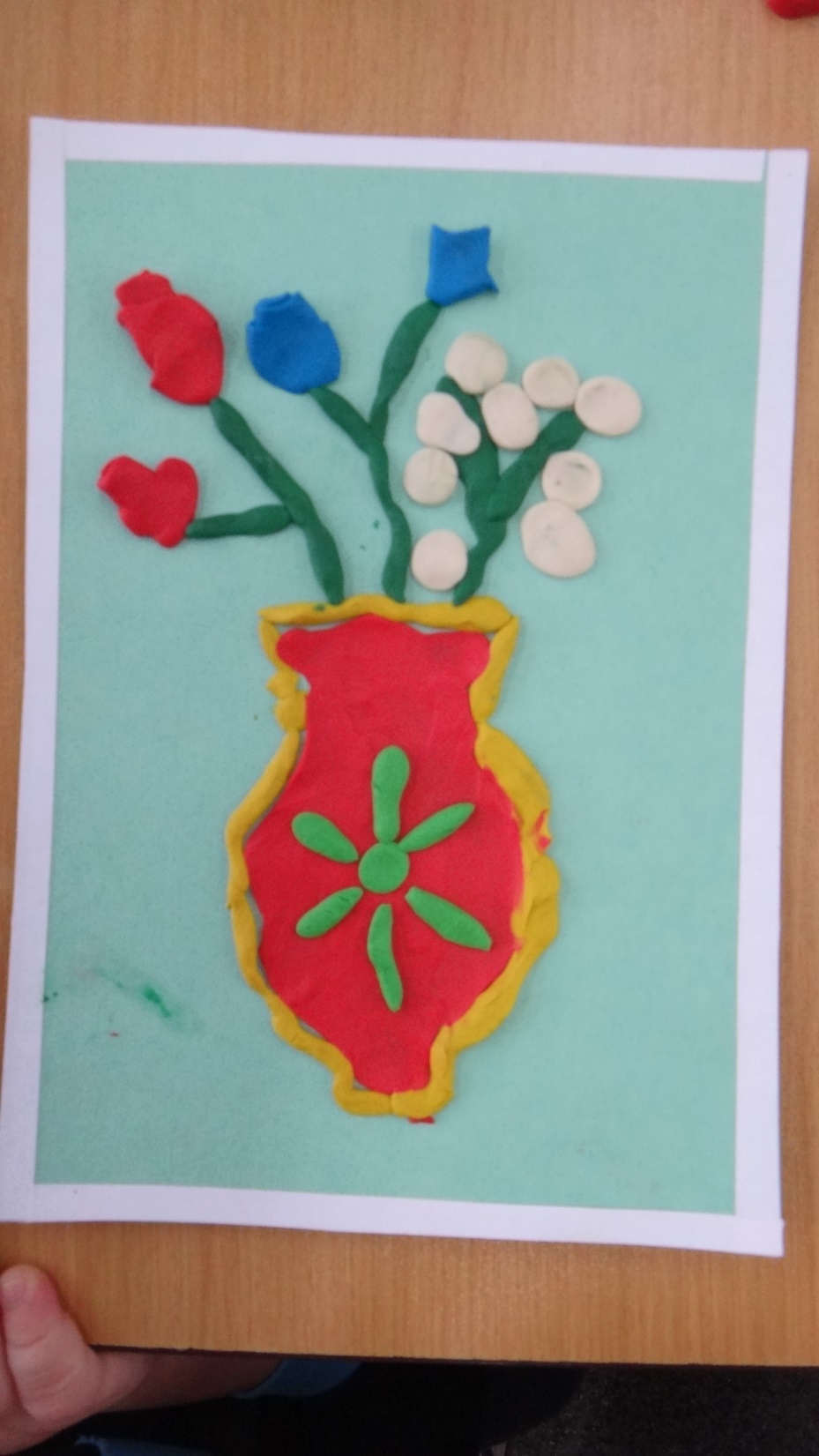 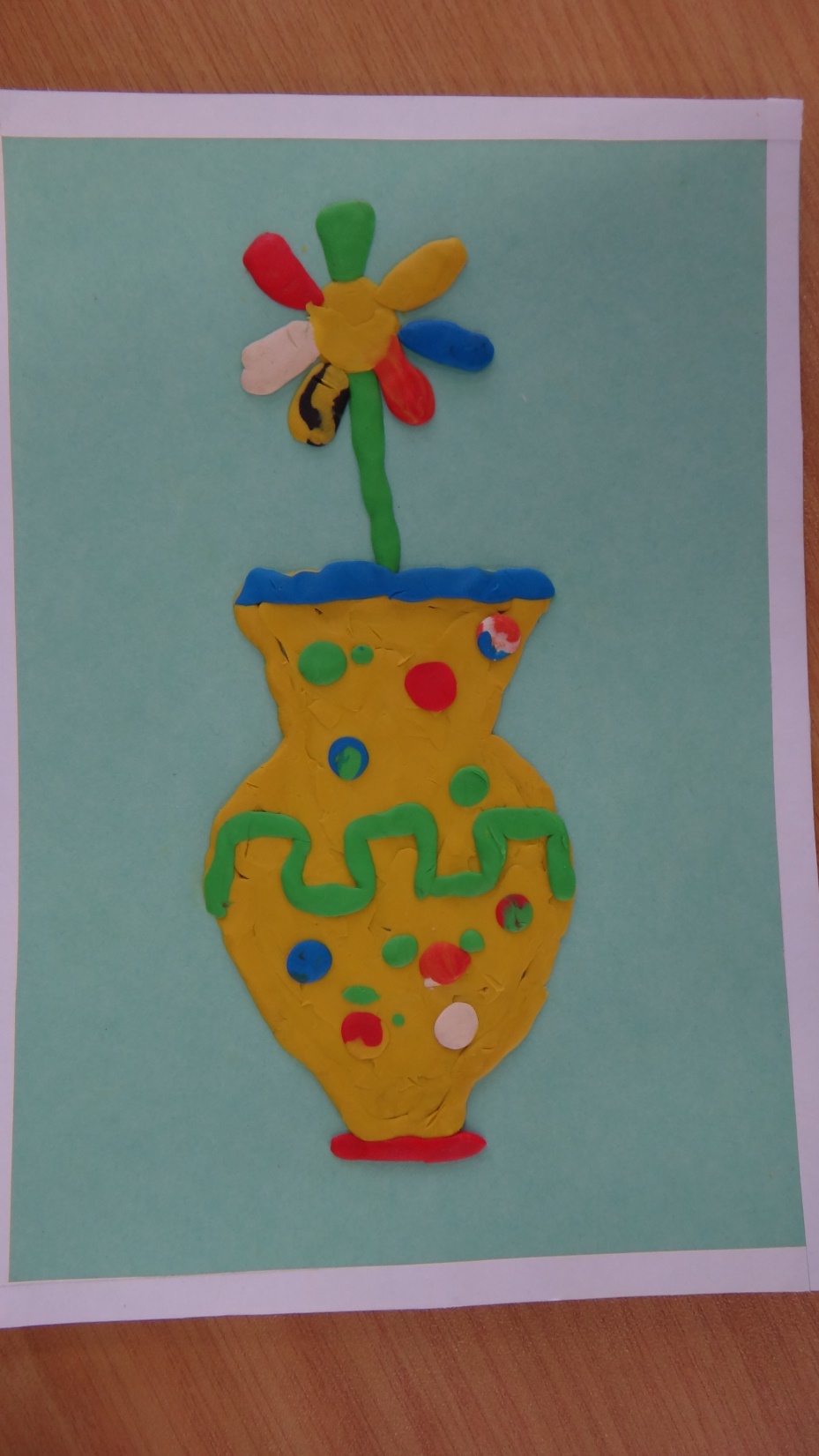 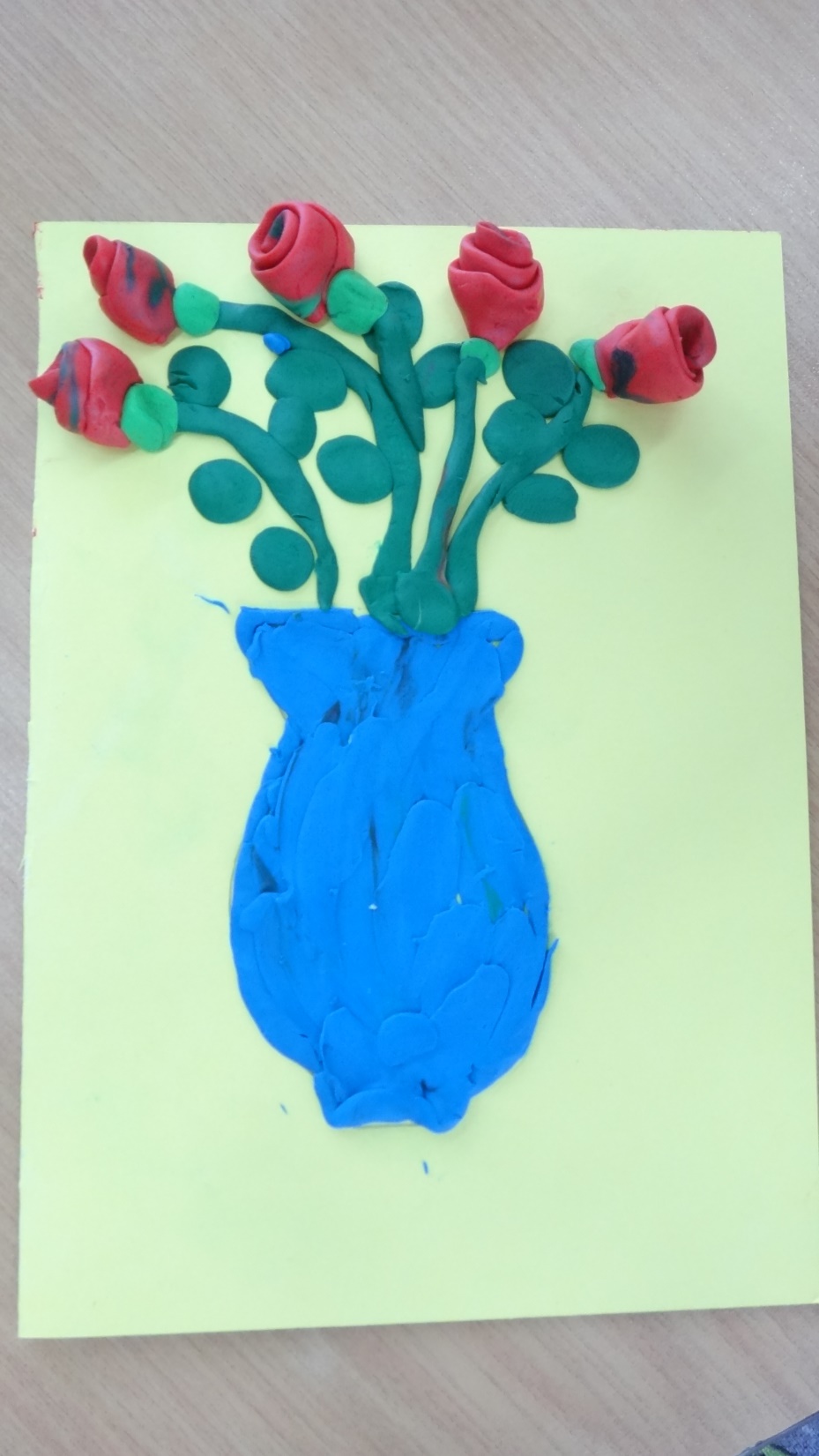 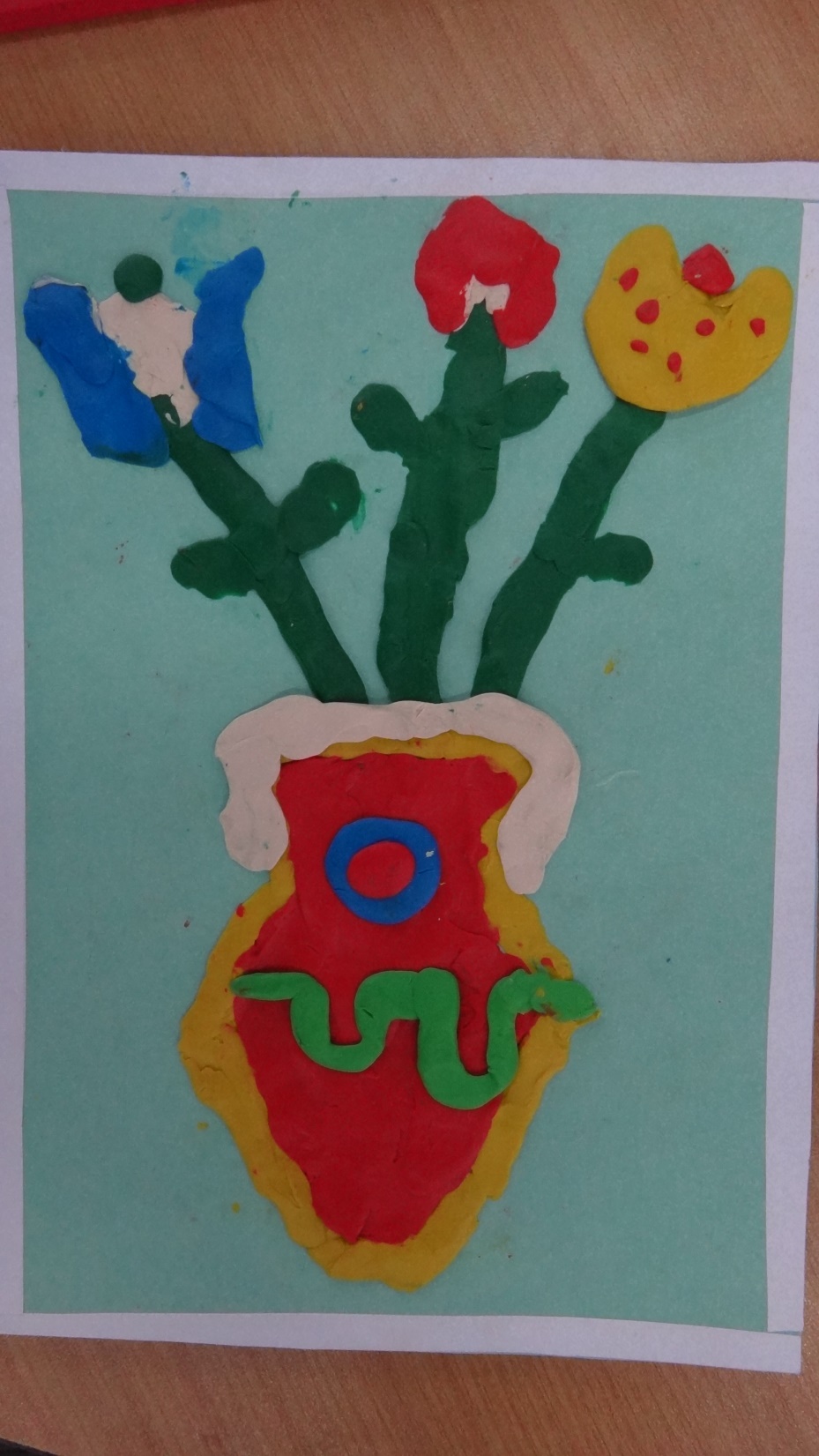 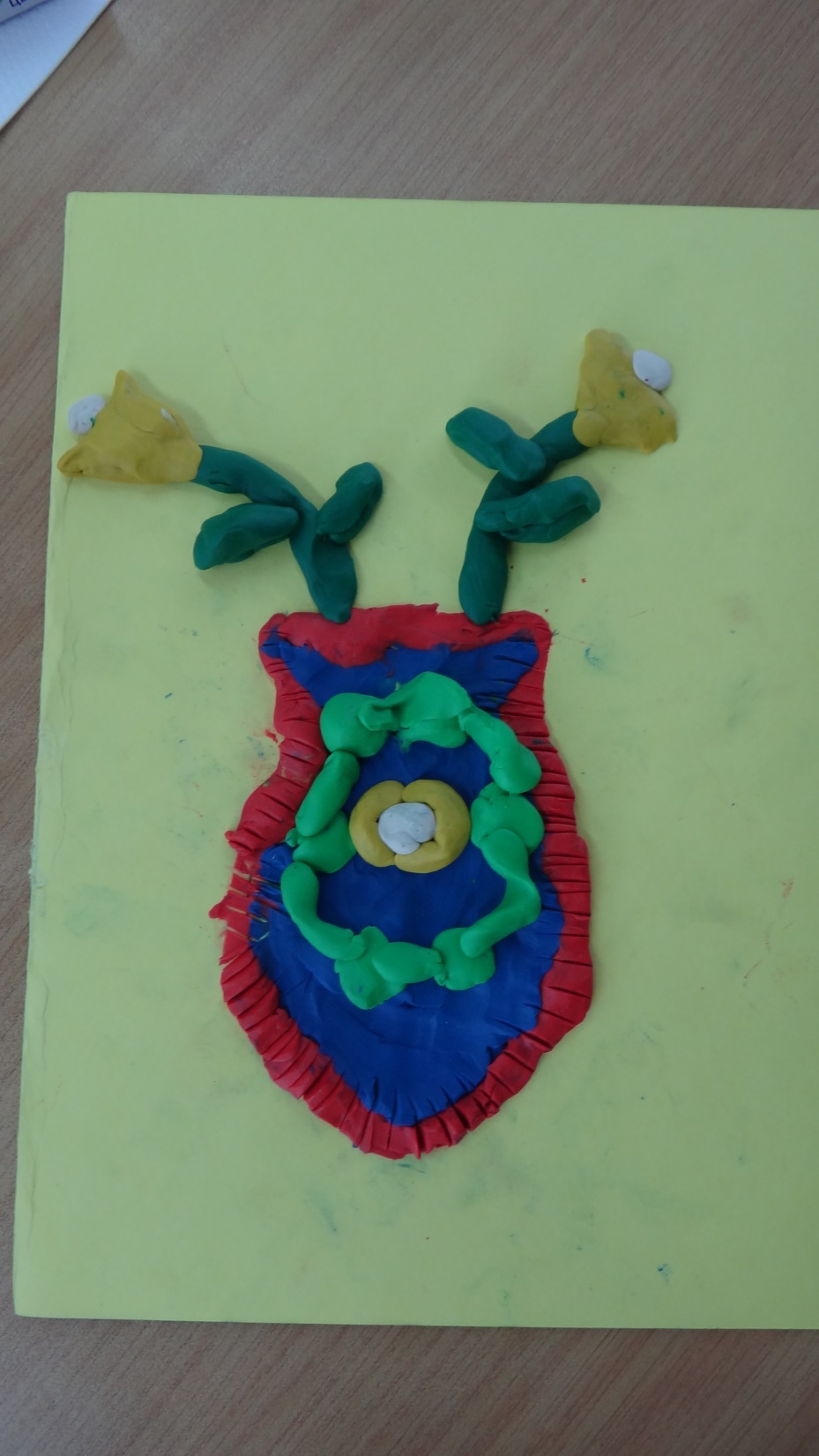 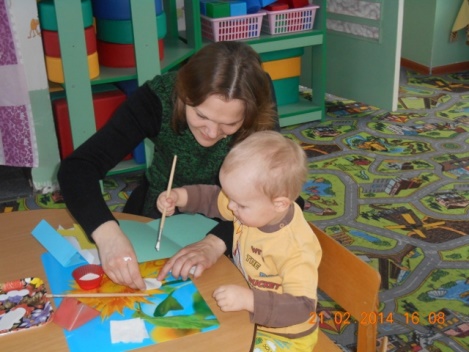 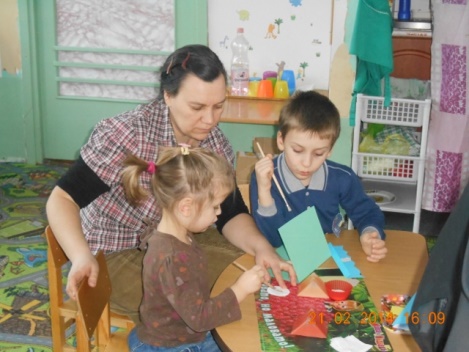 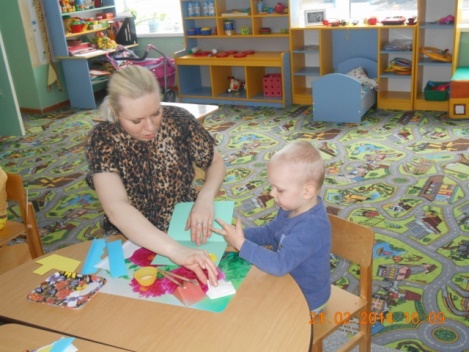 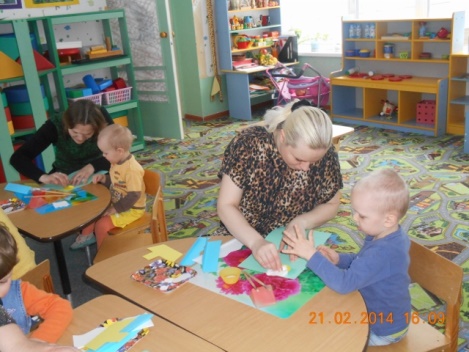 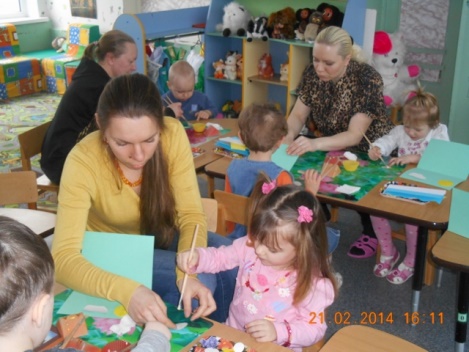 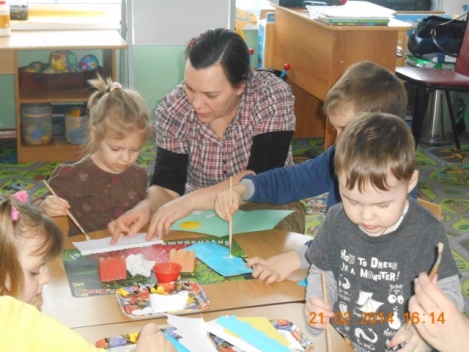 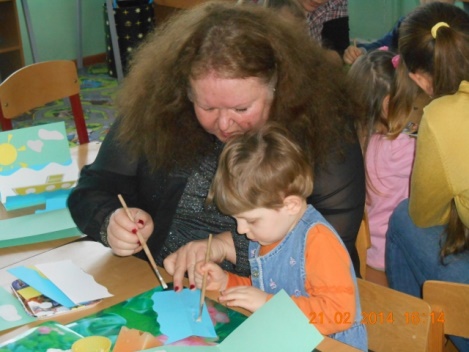